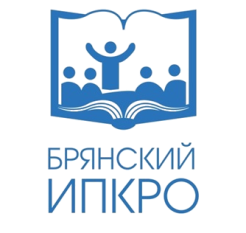 Создание единого образовательного пространства – ФГОС, ФОП, ФПУ
ЛЯШЕНКО Татьяна Васильевна, заведующий центром развития управленческих кадров
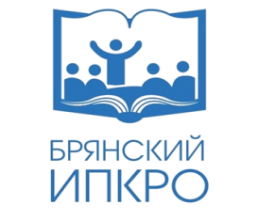 Единое образовательное пространство
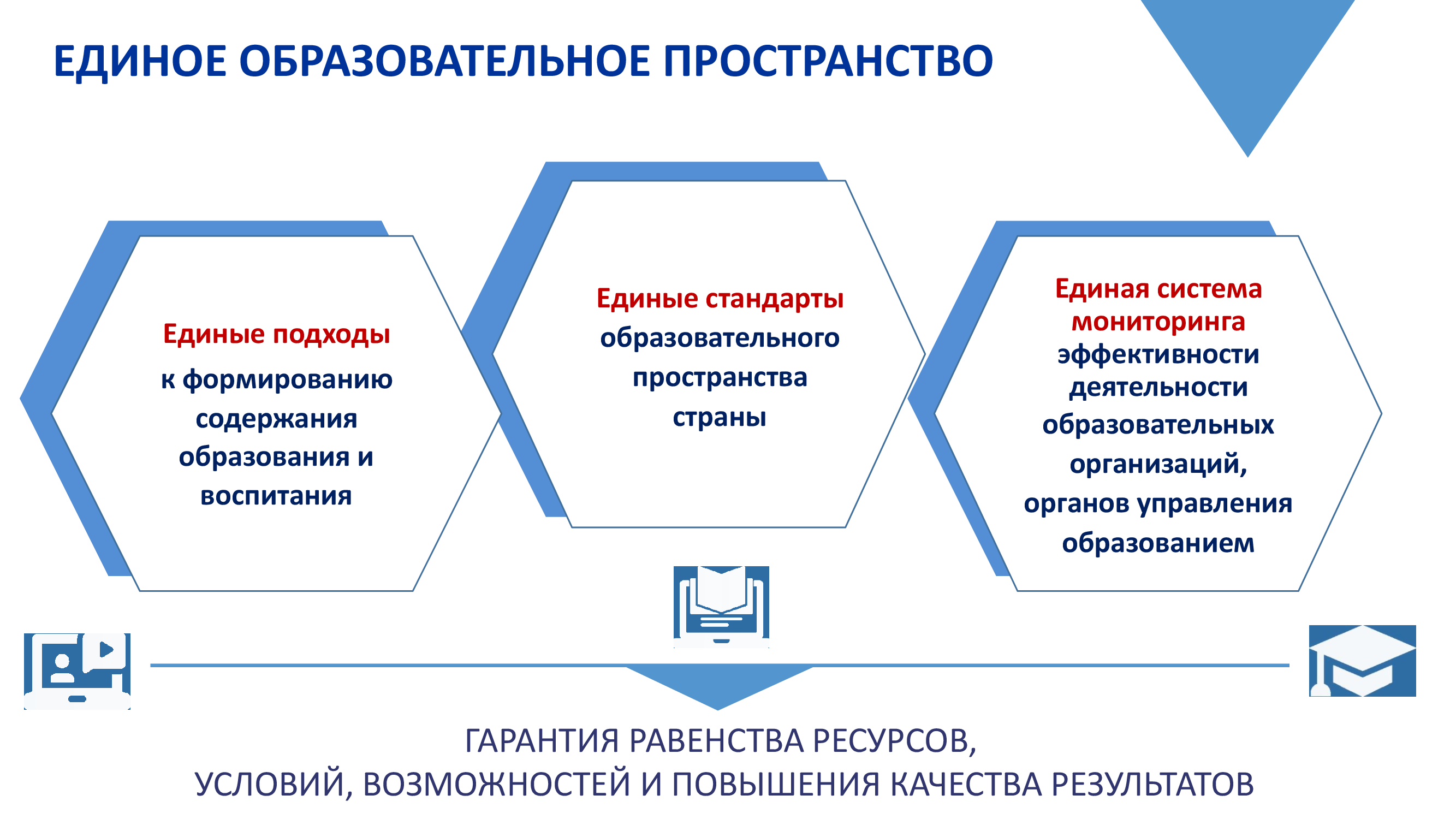 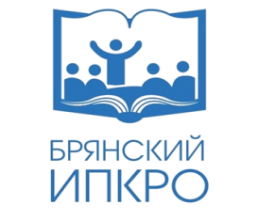 КЛЮЧЕВЫЕ ИЗМЕНЕНИЯ
В ЗАКОНЕ ОБ ОБРАЗОВАНИИ
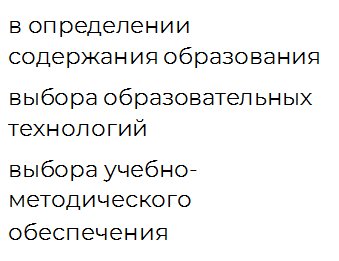 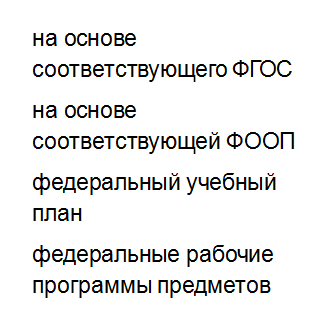 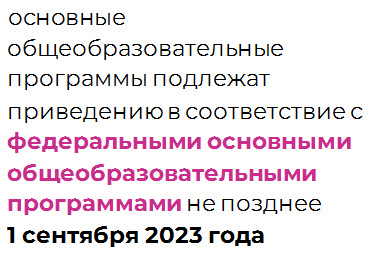 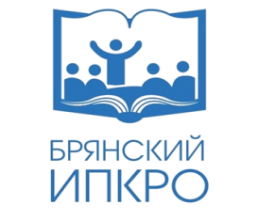 КЛЮЧЕВЫЕ ИЗМЕНЕНИЯ
В ЗАКОНЕ ОБ ОБРАЗОВАНИИ
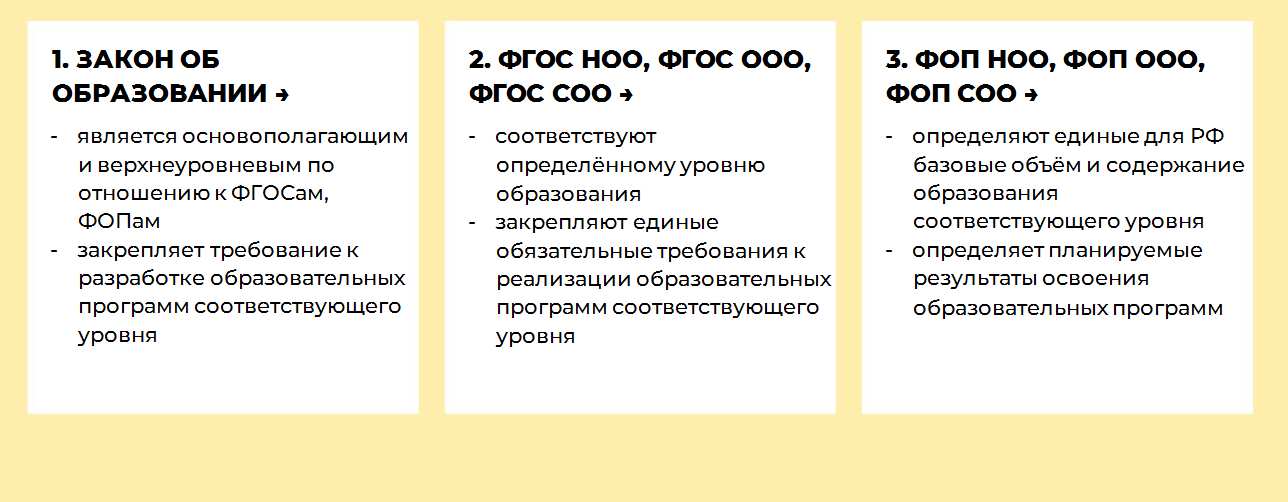 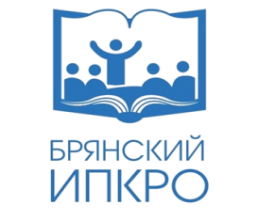 ОДНКР
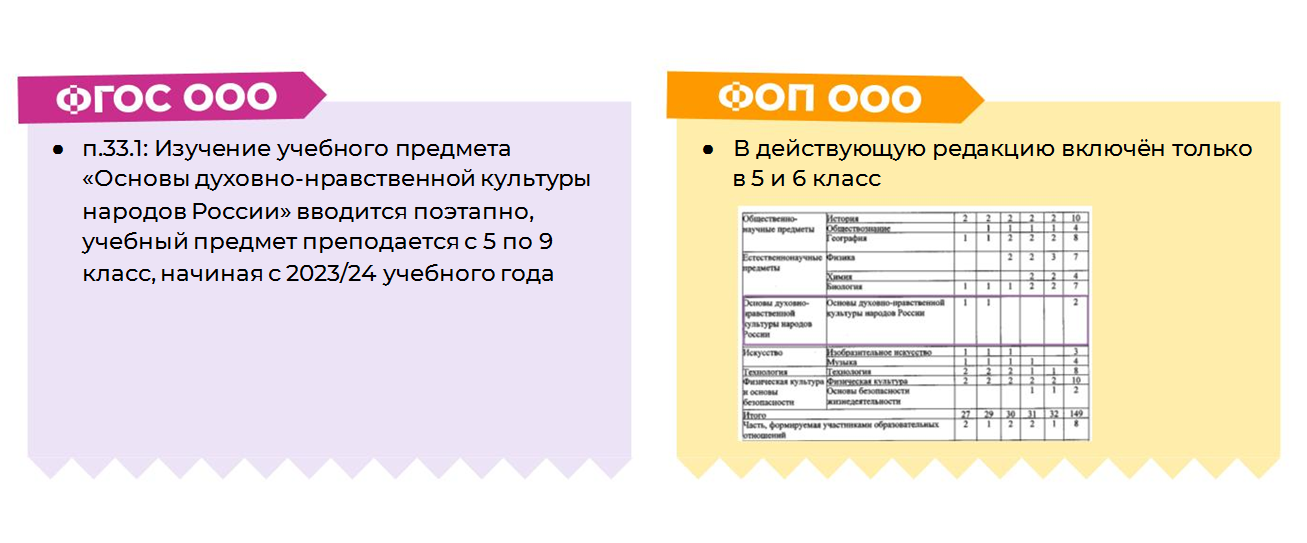 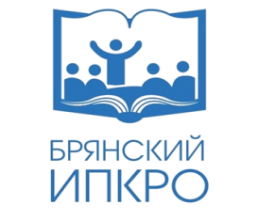 «РОДНЫЕ» ПРЕДМЕТЫ И ВТОРЫЕ ИНОСТРАННЫЕ
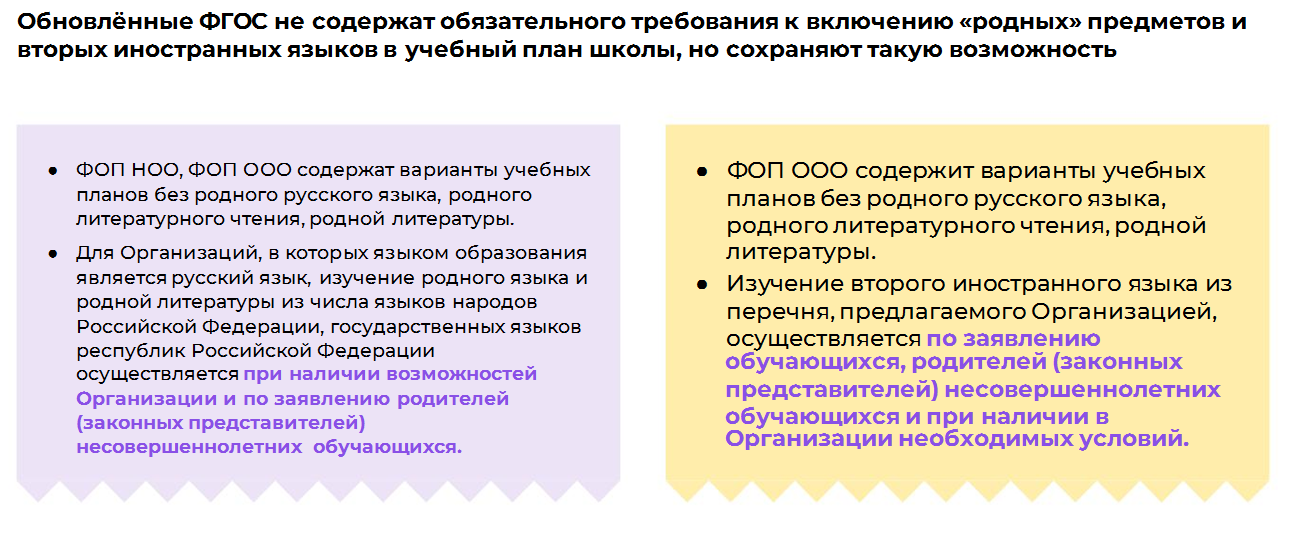 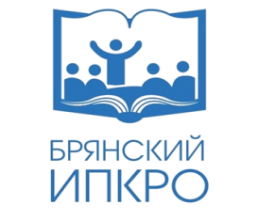 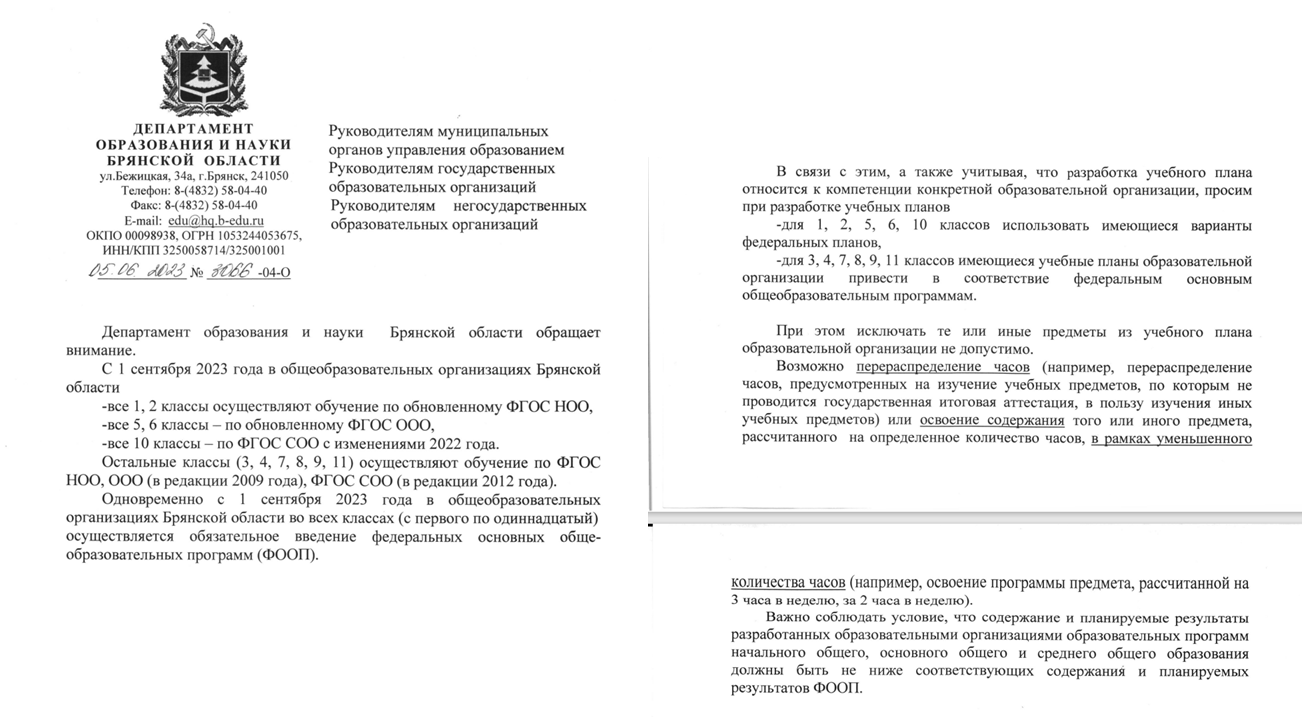 УЧЕБНИКИ
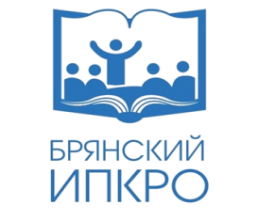 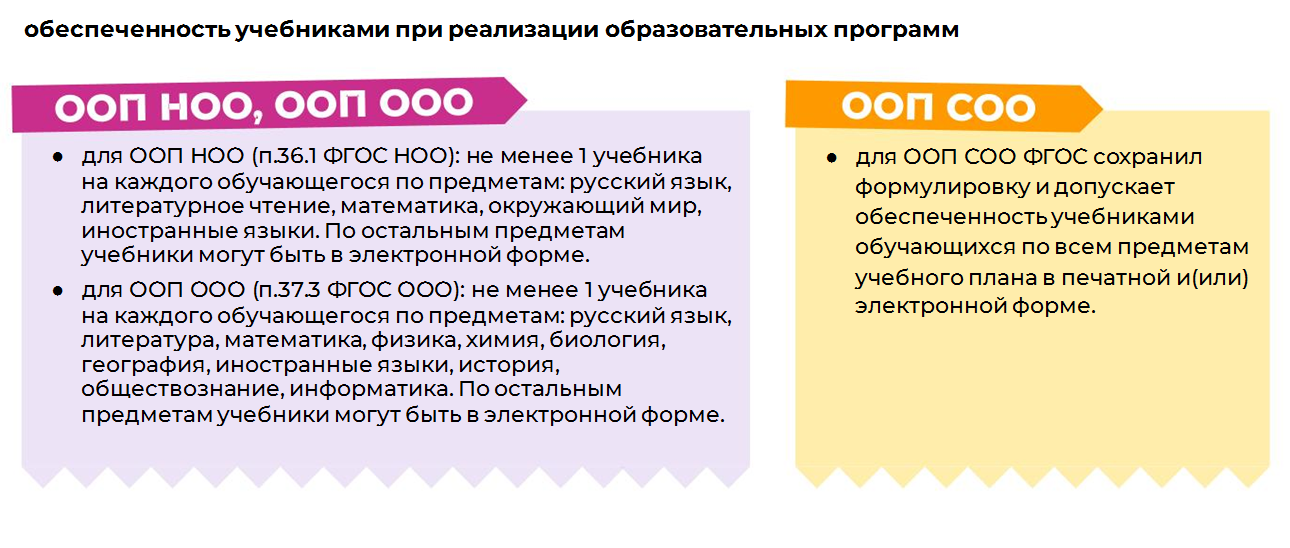 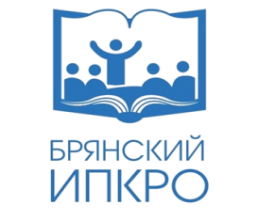 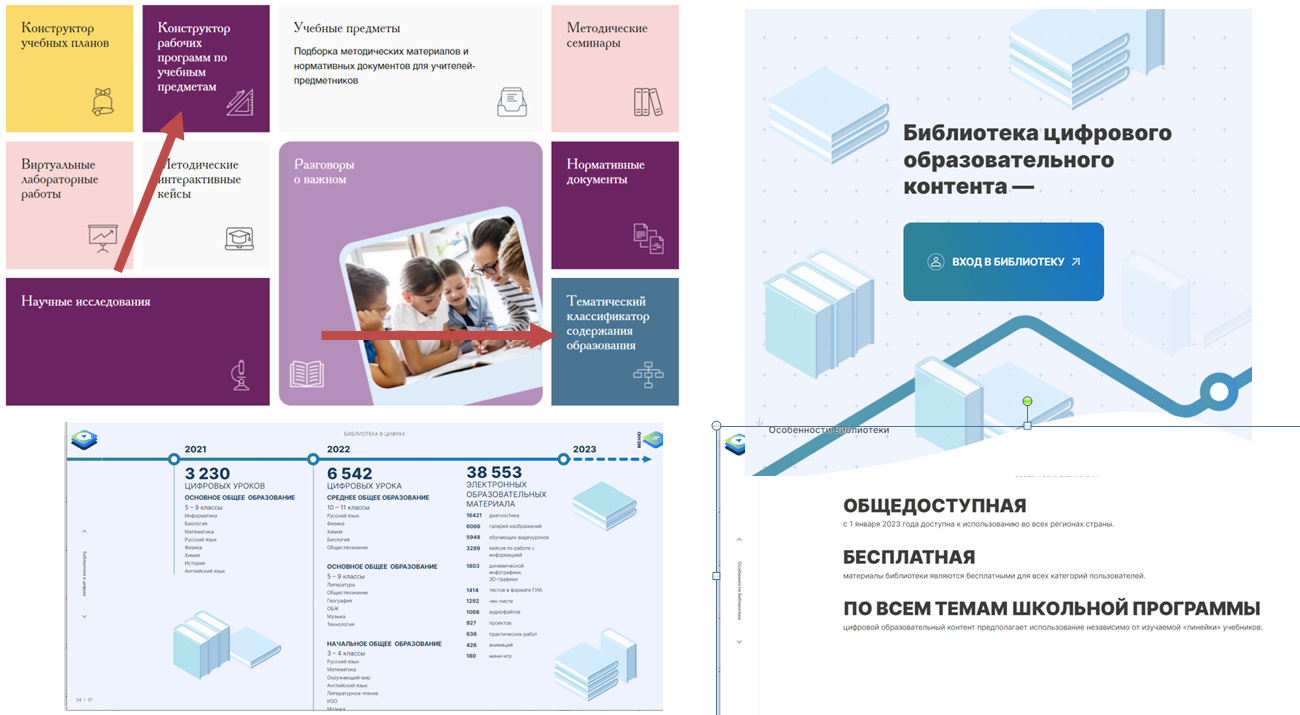 КОНТРОЛЬ КАЧЕСТВА ОБРАЗОВАНИЯ
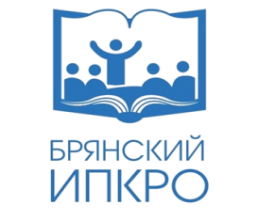 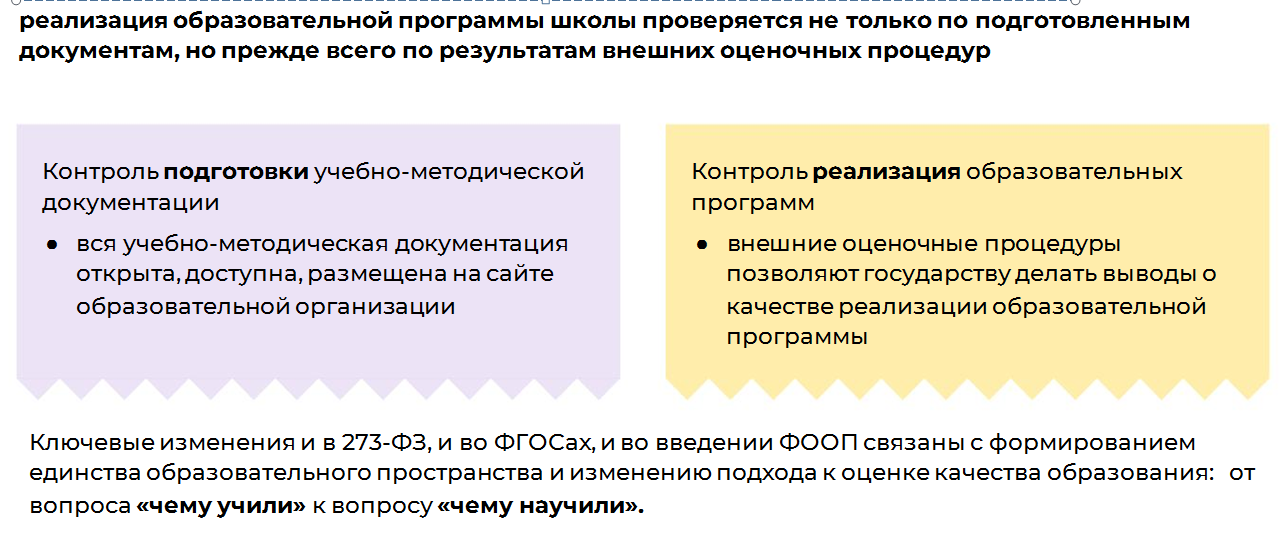 Письмо Минпросвещения
 от 13.01.2023 № 03-49
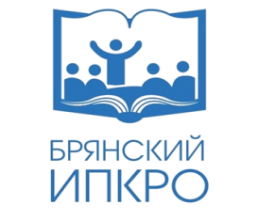 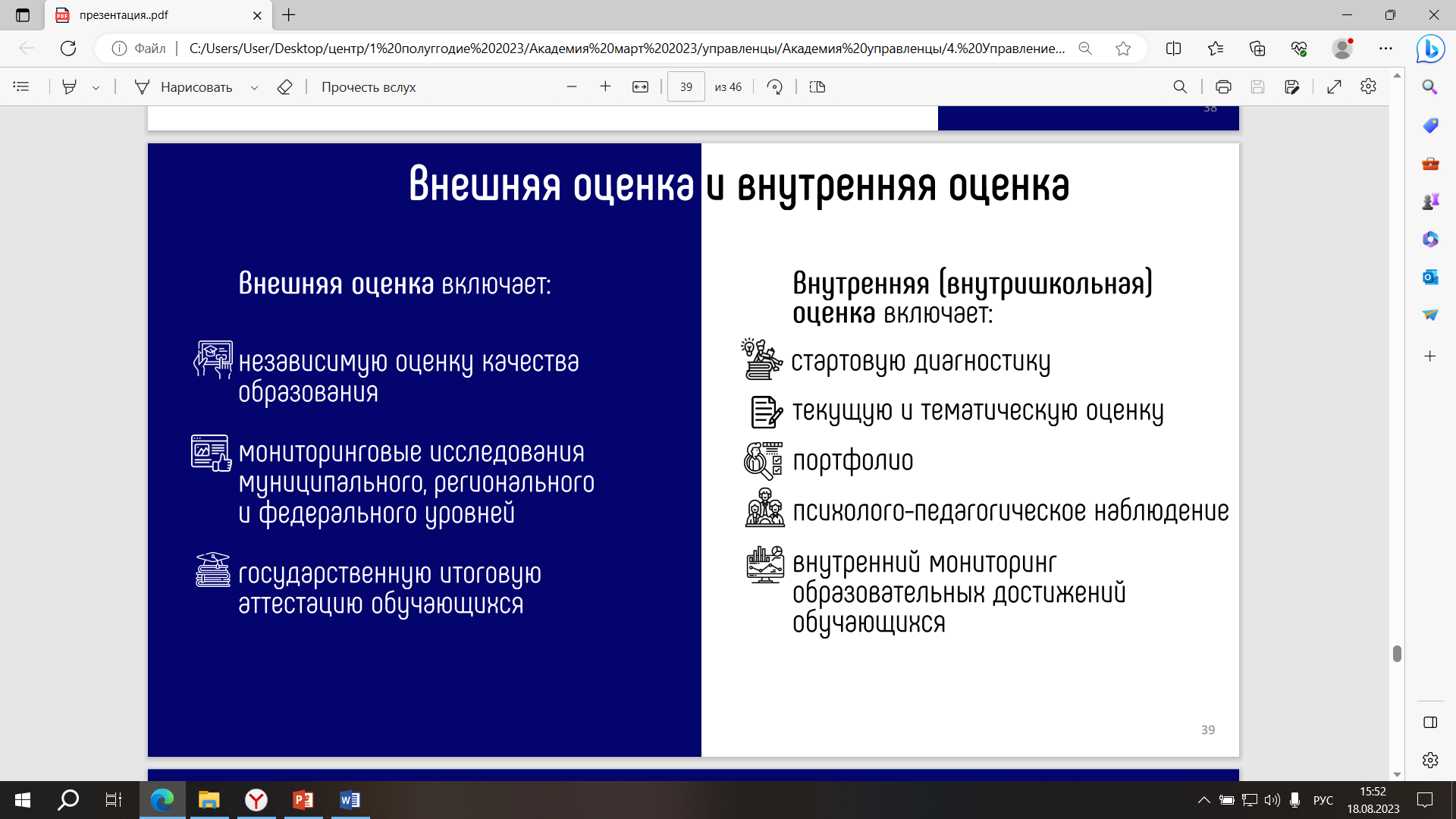 Актуальная информация. Консультация
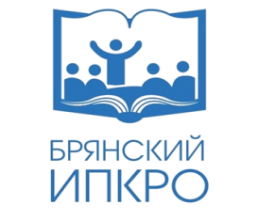 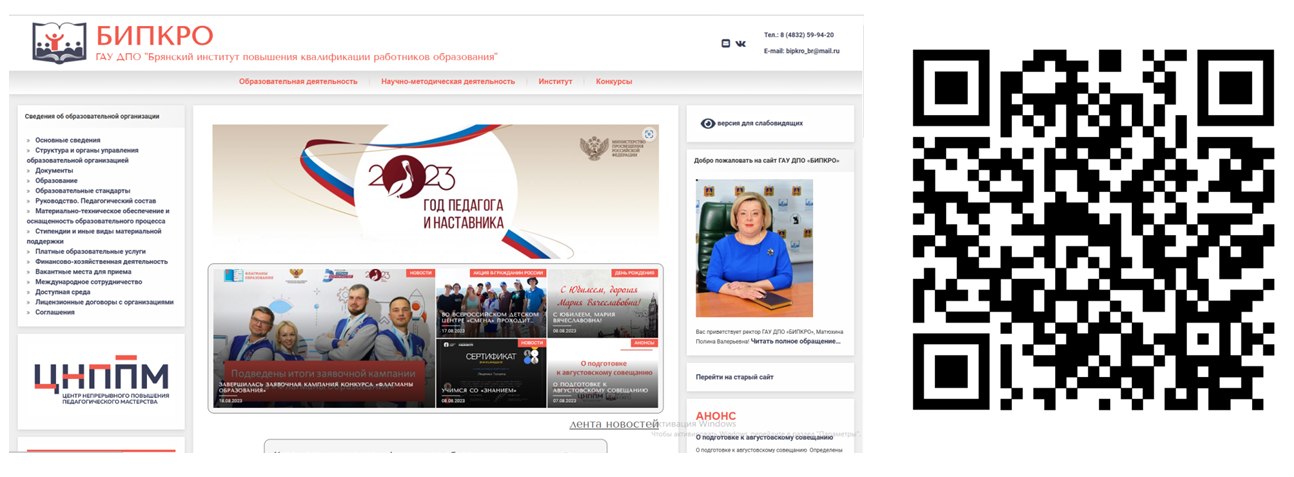